Women Who Lead: Brazil
Amina Kilpatrick, Ciarra Lee, & Jasmine Scott
I: Race and Gender in Brazil
[Speaker Notes: amina]
History of Race in Brazil
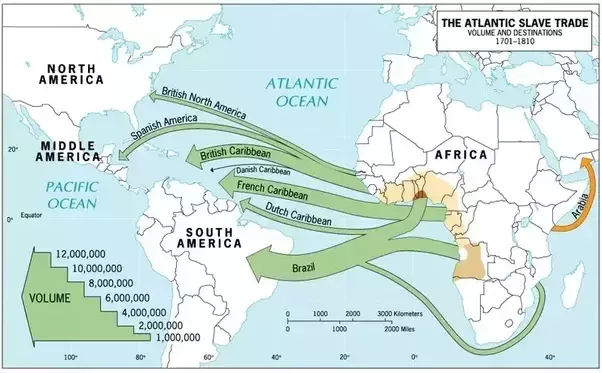 [Speaker Notes: The Portuguese first arrived to Brazil in 1500 
The colonial period lasted from 1500 to 1822, during which 4 million African slaves were brought to Brazil 
In comparison, 400,000 slaves went to the US and Canada]
The History of Brazil's "Racial Enigma"
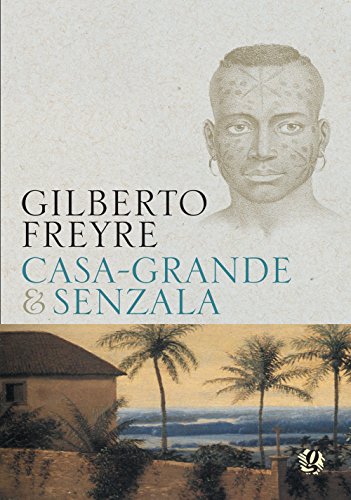 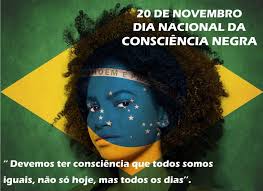 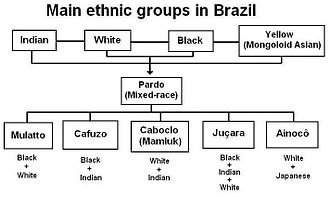 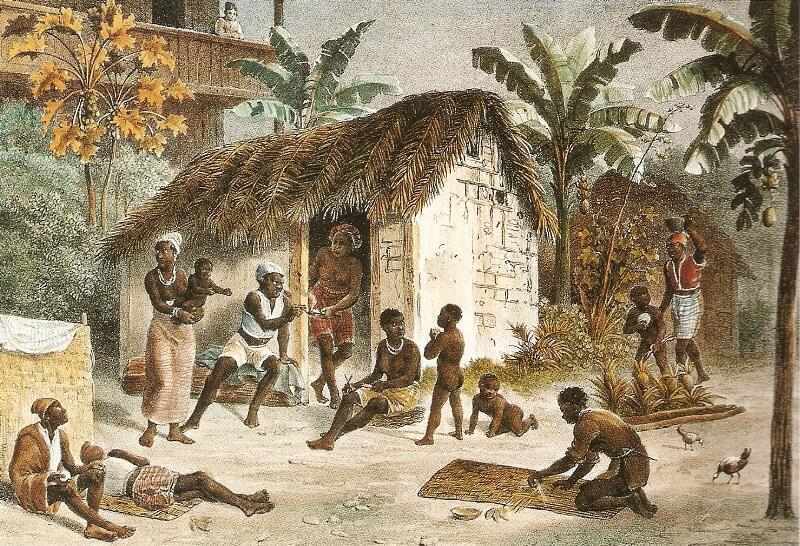 Slavery and Colonization
Uma Democracia Racial
Brazil "Doesn't See Color"
Five million slaves from 1501-1888
A Current Enigma?
Gilberto Freyre and the 1940s
Only when convenient...
Real world consequences
[Speaker Notes: (3 mins intro)
Jasmine Scott
the Portuguese arrived on the Bahian shores of Rio Buranhém, under the direction of Pedro Alvares Cabral. 
A legacy of slavery
In comparison to the United States, Between 1501 and 1866, Brazil received up to 5 million African slaves (from where is this data)? I say this not to compare two different versions of this awful institution but rather to demonstrate the sheer mass of black people and black social and cultural capital that was forced, really, into a region that didn’t desire it
Why did they have so many slaves?
Brazil Doesn’t see race during Jim Crow
Brazil likes to brag that they did not have de facto policies around segregation like Jim Crow and Apartheid
Yet around both of these two separate times, there very much was segregation in which you saw only blacks on the bus and only whites on 
Racial democracy:
much of the twentieth century, intellectual and political leaders promoted the idea that Brazil was a “racial democracy,” whose history favorably contrasted with the state-enforced segregation and violence of Jim Crow America and apartheid South Africa. “Racial democracy,” a term popularized by anthropologists in the 1940s, has long been a source of pride among Brazilians. 
Sociologist Gilberto Freyre came up with this idea because he claimed that black slaves
Blacks in the 1960s used Brazil to compare to US
An enigma with real world consequences
Afro-Braziliness:
A legacy of slavey
In comparison to the United States, Between 1501 and 1866, Brazil received up to 5 million African slaves (from where is this data)? I say this not to compare two different versions of this awful institution but rather to demonstrate the sheer mass of black people and black social and cultural capital that was forced, really, into a region that didn’t desire it
Why did they have so many slaves?
Brazil Doesn’t see race during Jim Crow
Brazil likes to brag that they did not have de facto policies around segregation like Jim Crow and Apartheid
Yet around both of these two separate times, there very much was segregation in which you saw only blacks on the bus and only whites on 
Racial democracy:
much of the twentieth century, intellectual and political leaders promoted the idea that Brazil was a “racial democracy,” whose history favorably contrasted with the state-enforced segregation and violence of Jim Crow America and apartheid South Africa. “Racial democracy,” a term popularized by anthropologists in the 1940s, has long been a source of pride among Brazilians. 
Sociologist Gilberto Freyre came up with this idea because he claimed that black slaves
Blacks in the 1960s used Brazil to compare to US
An enigma with real world consequences
compare two different versions of this awful institution but rather to demonstrate the sheer mass of black people and black social and cultural capital that was forced, really, into a region that didn’t desire it
Why did they have so many slaves?
Brazil Doesn’t see race during Jim Crow
Brazil likes to brag that they did not have de facto policies around segregation like Jim Crow and Apartheid
Yet around both of these two separate times, there very much was segregation in which you saw only blacks on the bus and only whites on 
Racial democracy:
much of the twentieth century, intellectual and political leaders promoted the idea that Brazil was a “racial democracy,” whose history favorably contrasted with the state-enforced segregation and violence of Jim Crow America and apartheid South Africa. “Racial democracy,” a term popularized by anthropologists in the 1940s, has long been a source of pride among Brazilians. 
Sociologist Gilberto Freyre came up with this idea because he claimed that black slaves
Blacks in the 1960s used Brazil to compare to US
An enigma with real world consequences
Afro-Braziliness:
A legacy of slavey
In comparison to the United States, Between 1501 and 1866, Brazil received up to 5 million African slaves (from where is this data)? I say this not to compare two different versions of this awful institution but rather to demonstrate the sheer mass of black people and black social and cultural capital that was forced, really, into a region that didn’t desire it
Why did they have so many slaves?
Brazil Doesn’t see race during Jim Crow
Brazil likes to brag that they did not have de facto policies around segregation like Jim Crow and Apartheid
Yet around both of these two separate times, there very much was segregation in which you saw only blacks on the bus and only whites on 
Racial democracy:
much of the twentieth century, intellectual and political leaders promoted the idea that Brazil was a “racial democracy,” whose history favorably contrasted with the state-enforced segregation and violence of Jim Crow America and apartheid South Africa. “Racial democracy,” a term popularized by anthropologists in the 1940s, has long been a source of pride among Brazilians. 
Sociologist Gilberto Freyre came up with this idea because he claimed that black slaves
Blacks in the 1960s used Brazil to compare to US
An enigma with real world consequences
Afro-Braziliness:
A legacy of slavey
In comparison to the United States, Between 1501 and 1866, Brazil received up to 5 million African slaves (from where is this data)? I say this not to compare two different versions of this awful institution but rather to demonstrate the sheer mass of black people and black social and cultural capital that was forced, really, into a region that didn’t desire it
Why did they have so many slaves?
Brazil Doesn’t see race during Jim Crow
Brazil likes to brag that they did not have de facto policies around segregation like Jim Crow and Apartheid
Yet around both of these two separate times, there very much was segregation in which you saw only blacks on the bus and only whites on 
Racial democracy:
much of the twentieth century, intellectual and political leaders promoted the idea that Brazil was a “racial democracy,” whose history favorably contrasted with the state-enforced segregation and violence of Jim Crow America and apartheid South Africa. “Racial democracy,” a term popularized by anthropologists in the 1940s, has long been a source of pride among Brazilians. 
Sociologist Gilberto Freyre came up with this idea because he claimed that black slaves
Blacks in the 1960s used Brazil to compare to US
An enigma with real world consequences]
The Myth of Brazilian Racial Democracy
There are no hard racial delineations or clear-cut indicators of racial purity 
The narrative of racial democracy involves the idea that Brazil is uniquely post-racial: 
“The discourse was that we don’t have race in Brazil, so you don’t have race problems in Brazil, and you don’t need to discuss the inequality.”
In reality, the division of power and wealth operates along racial lines
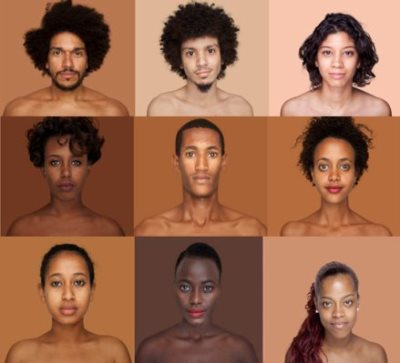 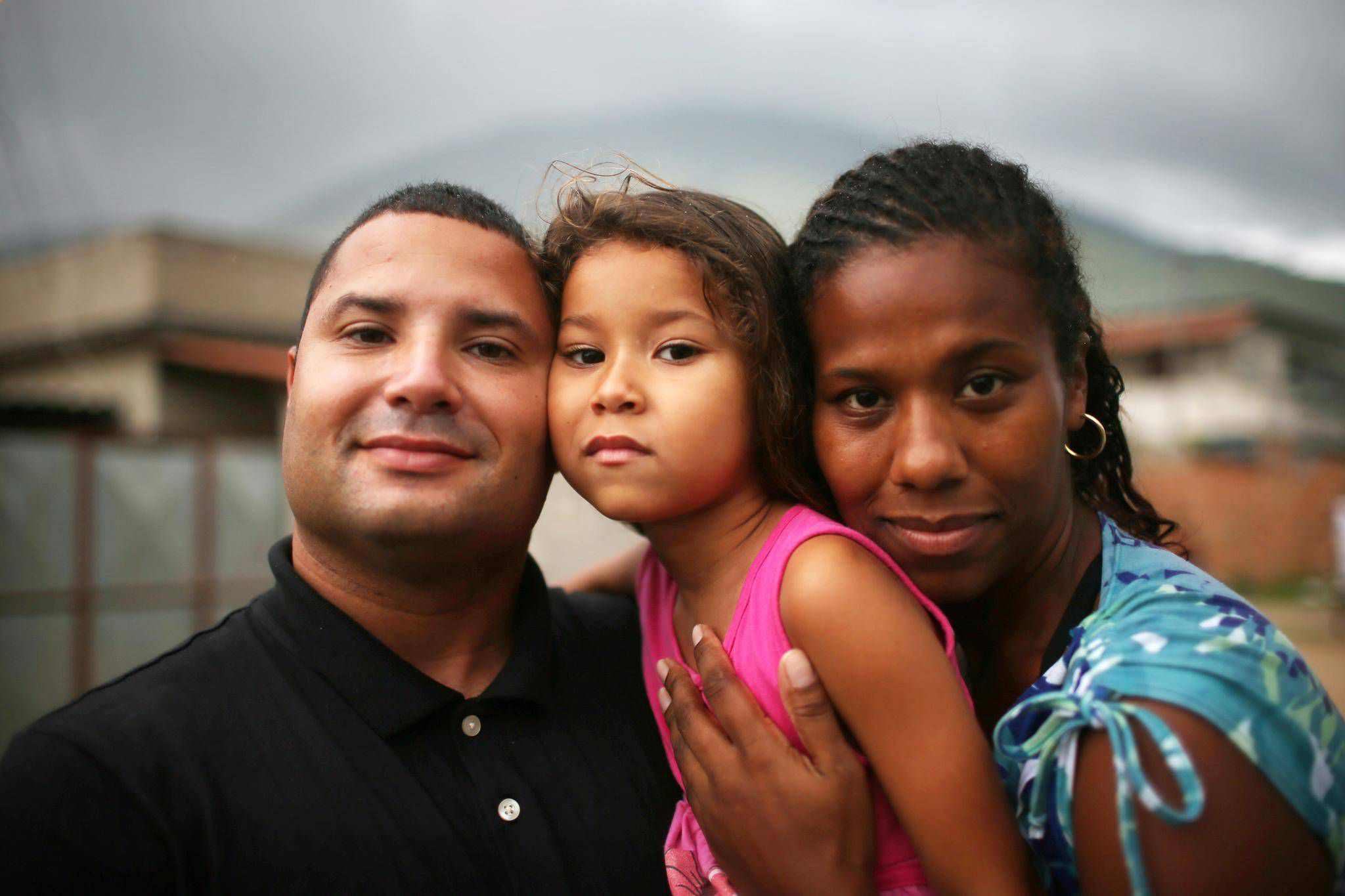 Race is a sliding continuum in Brazil
[Speaker Notes: Ciarra 
The National Statistics Institute conducted a survey to determine what word people used to self-identify their color 
Ended up being a list of 136 delinations 
Amarela-queimada (burnt yellow) 
Canela (cinnamon) 
Morena bem-chegada (variation of brown)]
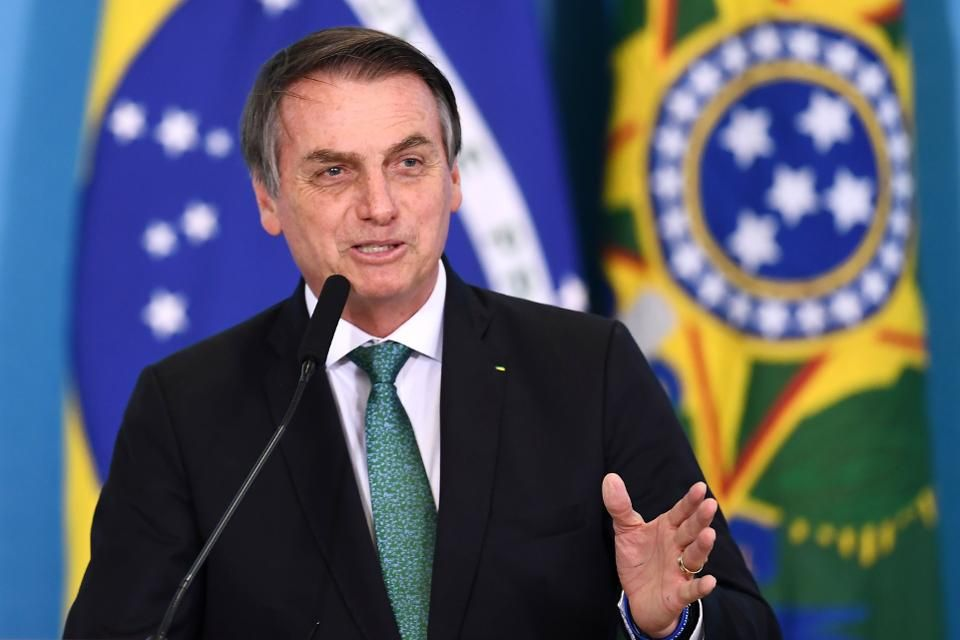 “...here in Brazil there is no such thing as racism.”
– President Jair Bolsonaro
[Speaker Notes: Statements like this are attempts to mask structural racism. 
Restricting abortion rights, which disproportionately affect afro-brazilian women, restricting sex education, and contraceptive access]
Debunking Racial Democracy: Manifestations of Racial Consciousness
“Pigmentocracy” 
80% of the the top 1% is white 
75% of the bottom 10% is black/mixed-race
80% of the Brazilian National Congress  is white 
0.2% of executives of Brazil’s 500-largest companies are black 
References to slave quarters (‘senzala’) are a common way of telling Brazilians of visible African decent to stay in their place 
Lack of media representation of dark skin tones 
“Embranquecer” – generational whitening 
Skin bleaching
[Speaker Notes: Ciarra]
Black Womanhood in Brazil
Afro-Brazilian women make huge contributions to Brazilian culture but are largely erased and excluded
Ex) Carnival, Samba 
Typical image of black women is associated with domestic service or prostitution   
Body politics and policing make it difficult for black women’s agency
Ex) Natural Hair Movement
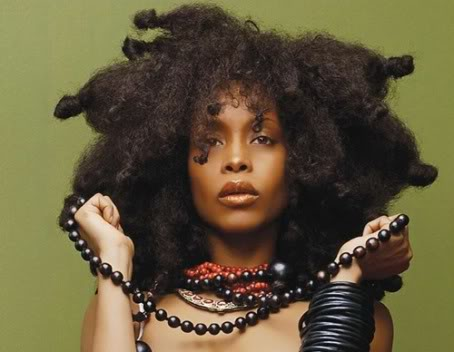 [Speaker Notes: Natural hair movement 
Body Politics and Policing 
Natural hair movement is  a symbol of pride and identity + a political act of resistance 
High levels of state-sanctioned violence 
Typical image of black women is associated with domestic service or prostitution  
Only 7.4% of commercials feature black women in a leading role]
Nayara Justino ‘Too Black’ to Be Globeleza Carnival Queen
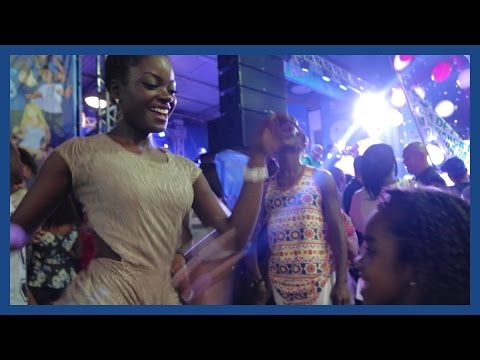 [Speaker Notes: Add timestamps: 3:16-6:10]
What does this photo represent?
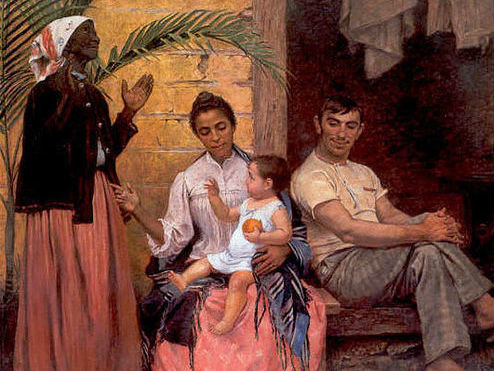 [Speaker Notes: amina]
II: Black Women’s Movement
Black Women in Brazil: By the Numbers
25%
7.7reales
103%
Of Brazil’s population is  Afro-Brazilian women
Increase in femicide rate from 2003  - 2013
Avg. Hourly wage for Afro-Brazilian women
Afro-Brazilian Women umber more than 49 million in a country with a total population of :
On Average Afro Brazilian Women make approx. $2.50 USD/ hour compared to $4.02 for white women and $5 for white men.
Afro-Brazilian women have a greater chance of violence in life and in death.
They make up a sizable Brazil population due to the unique history of slavery and colonialism.
Afro-Brazilian women often face discrimination for jobs. The majority of Afro-Brazilians, live under the poverty line.
In the same time period, the overall rates of homicide had decreased in Brazil, while it increased for Afro-Brazilian women who are a greater risk for violence.
[Speaker Notes: amina]
Issues Facing Afro-Brazilian Women
Racism
Violence
Sexism
Economic disparity
Workplace Discrimination
Body Exploitation
Sexual Tourism
Michel Temer Presidency
[Speaker Notes: amina]
Michel Temer
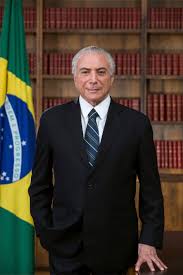 President of Brazil from August 2016 to December 2018
Took office after impeachment of predecessor
Restricted rights to abortions and reproductive health which disproportionately affect black women.
President of Brazil
[Speaker Notes: (5 mins)
https://blackwomenofbrazil.co/taliria-petrone-of-niteroi-has-received-numerous-death-threats/]
Odara Black Women’s Institute
Mission: “The organization’s mission is to strengthen the fight against racism, sexism, lesbophobia and all forms of intolerance to ensure freedom, autonomy and a good living of Black women and their families.”
Founded in August 2010
Consortium of five feminist organizations:
N’Zinga – Black Women’s Collective
Women’s Rebirth Association
I’m Divine
Uniart
Obirinlá
Addresses sexism, wage gap, unemployment, lack of access to training, etc.
[Speaker Notes: Amina]
Natural Hair Movement
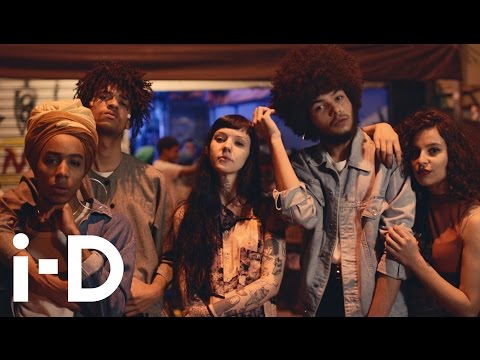 [Speaker Notes: 3:57-5:32]
Why is there often an additional movement to advocate for Black Women’s issues?
[Speaker Notes: Amina/ciarra- add questions]
III: Black Women Political Figures
Benedita da Silva
Born in 1942, grew up in a favela 
1st Afro-Brazilian woman member of the Senate and Governor of Rio
PT: Workers Party 
Political Legacy 
Started a health campaign that virtually eradicated TB in Chapeu Mangueira 
Pushed for 20% women’s quota in Congress
Domestic worker legislation (minimum pay, maternity/retirement benefits)
Fought to ban employers from requiring proof of sterilization for women applying for jobs
Initiated Black Consciousness Day and passed a law requiring that African history be incorporated into school  curricula
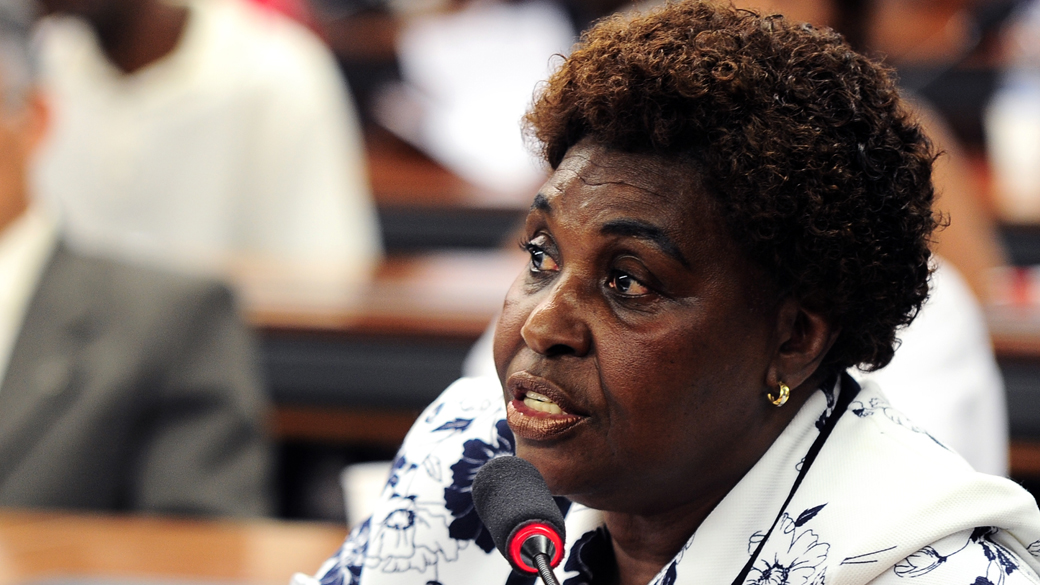 [Speaker Notes: Ciarra 
Book Highlights
Workers Party – agrarian reform, workers rights, land titles for faveladas 
“Three times a minority”
Winnie Mandela comparison 
Ellen Johnson Sirleaf comparison]
Marielle Franco
Born on July 27,  1979
City Councillor of Municipal Chamber of Rio De Janeiro for the Socialism and Liberty Party
Ran for City Council in Jan 2017, had 5th highest votes out of 1,500 candidates
Grew up in Favela in Rio 
Outspoken afro-brazilian queer activist. 
Gender violence
Reproductive rights
Rights of favelas
Wrote thesis about UPP presence in favelas
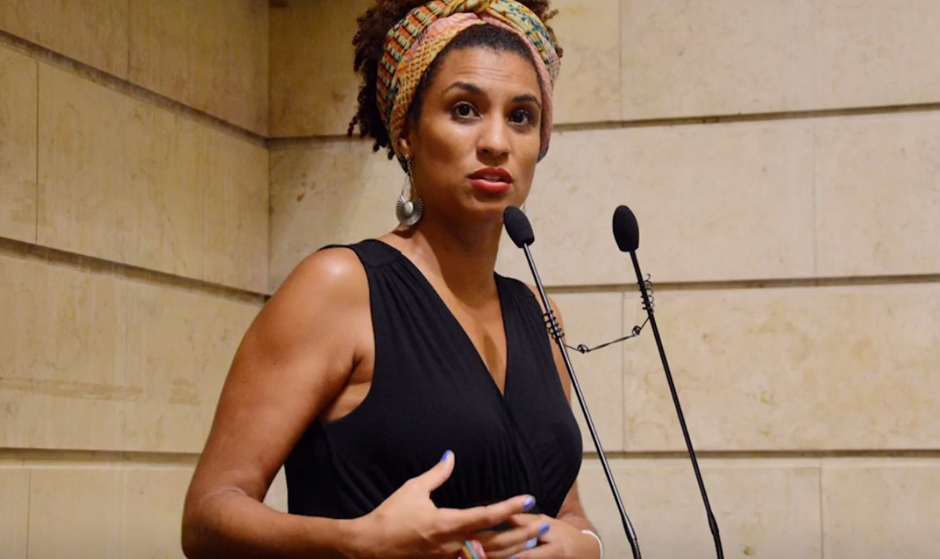 [Speaker Notes: Amina - UPP- pacifying police unit- goal is to reclaim terrorists from gang presence, mainly the favelas. She was bisexual, adovated for rights of LGBTQ people, wanted a lesbian day of visibility]
Death of Marielle Franco
On March 14, 2018 Marielle Franco was murdered. A day after giving a speech on extrajudicial killings.
In March of 2019 Ronnie Lessa, a retired military police officer, and Élcio Vieira de Queiroz, a former police officer were arrested for her murder.
https://www.aljazeera.com/programmes/peopleandpower/2019/06/murder-marielle-franco-190605100430174.html
[Speaker Notes: 1:15-4:00]
Taliria Petrone
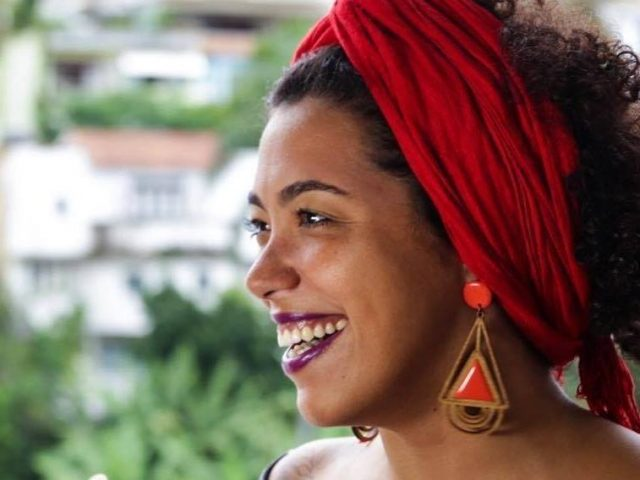 34 years old
Neterói city councilwoman and Chair of Commission on Human Rights, and only woman  (2016-2018)
Federal Deputy Representative of Río de Janeiro (2018-Present)
Masters in Social Work  
Public school teacher, history professor at Rio de Janeiro State University
PSOL: Socialism and Liberty Party
Friendship with Marielle Franco: Black woman bonds bring death threats
Socialist, Feminist, Black Woman
[Speaker Notes: (5 mins)
https://blackwomenofbrazil.co/taliria-petrone-of-niteroi-has-received-numerous-death-threats/]
Overarching Themes
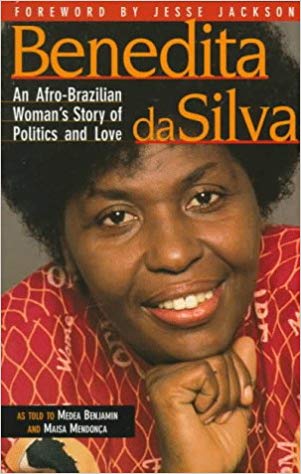 Violence in the lives of women
Love and sexuality for  women in politics
Class and the favela
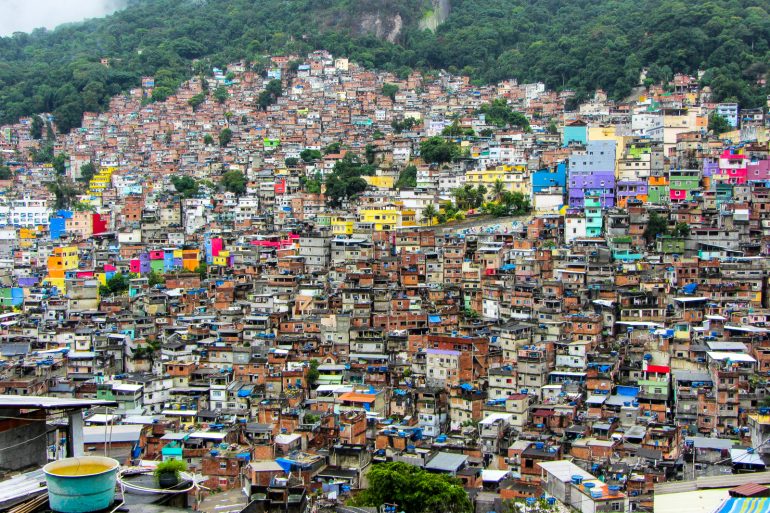 [Speaker Notes: Jasmine (7 mins)
Pg. 18 for maid work]
Do you think that the aforementioned problematic attitudes held by Da Silva toward low-income women are  inevitable for those who achieve institutional political power or are they formed by other actors beforehand?
[Speaker Notes: Jasmine - So we talked about class as one of the overarching themes in Benedita Da Silva's books. I'd be interested to hear what you think about this:]
References
Nolen, S. (2017, June 19). Brazil's colour bind: How one of the world's most diverse countries is just starting to talk about race. Retrieved from https://www.theglobeandmail.com/news/world/brazils-colour-bind/article25779474/.Quem 
Somos. (n.d.). Retrieved from https://www.taliriapetrone.com.br/quem-somos.
Silva, B. da., Benjamin, M., & Mendonça Maisa. (1997). Benedita da Silva: An Afro-Brazilian Woman's Story of Politics and Love. Oakland: Institute for Food and Development Policy.
Travae, M. (2018, October 24). Talíria Petrone of Niterói has received numerous death threats. Retrieved from https://blackwomenofbrazil.co/taliria-petrone-of-niteroi-has-received-numerous-death-threats/.
Travae, M., Thomas, A., Lulendo, & Samson, K. (2018, December 5). When racist stereotyping of black women. Retrieved from https://blackwomenofbrazil.co/when-racist-stereotyping-of-black-women/.